ハートビートメソッド　練習方法
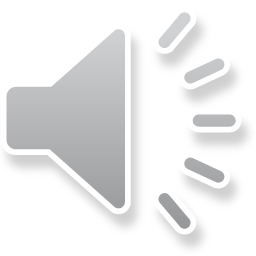 London bridge is falling down 

falling down falling down

London bridge is falling down 

My faire lady
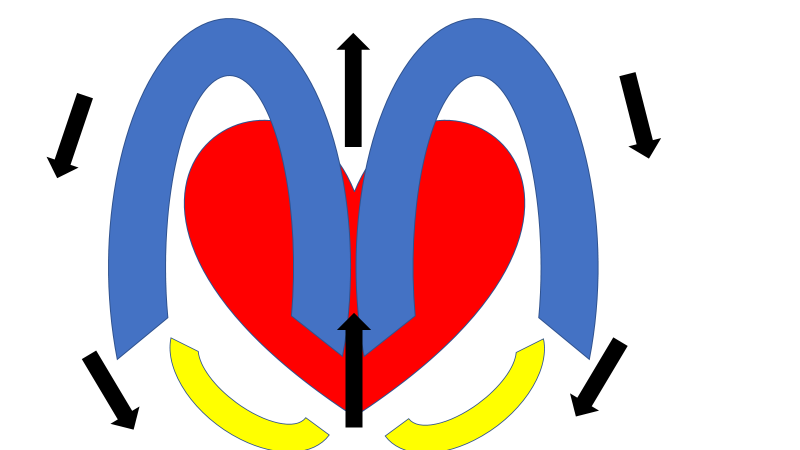 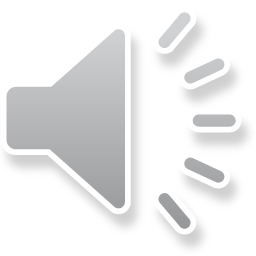 1, I gave her socks.
 2, I gave her the socks. 
3, I gave her other socks. 
4, I gave her a pair of socks.
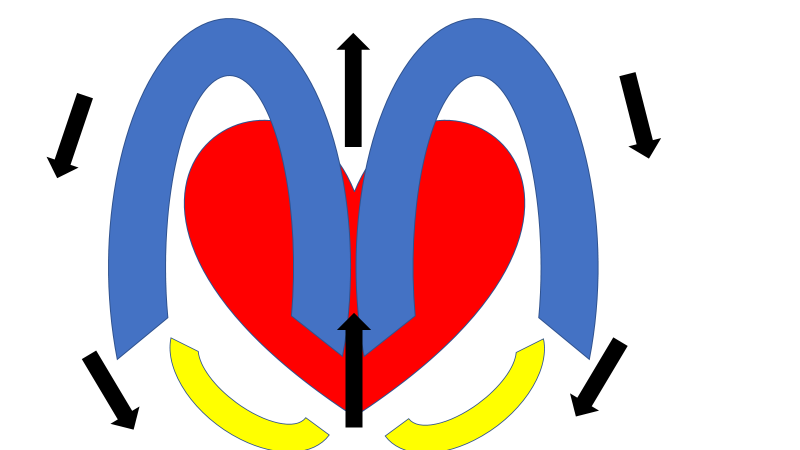 1.They bought the books .
2.They bought up the books. 
  3.They bought up all the books.
 4.They bought up all of the
     books.
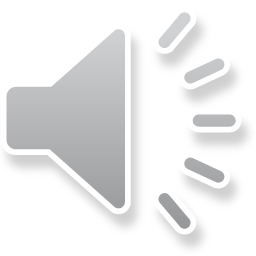 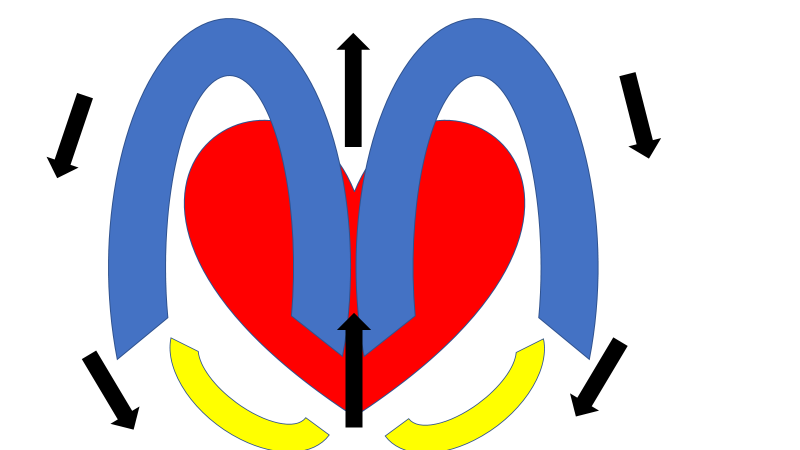